Christian EvidencesMerced Spring, 2024
Supposed Contradictions in the Bible
Christian Evidence Course Outline
Existence of God
Jesus
Messianic Prophecies
Claims of Jesus
Miracles of Jesus
Resurrection of Jesus
The Bible
Inspiration and Inerrancy
How We Got the Bible, Canon
Contradictions?
History, Archaeology and the Bible
Science and Christianity
Christian and Other World Views
Defense of Christian Theology
Problem of Pain, Suffering and Evil
Free Will/Predestination
The Problem of Hell
Two categories of Apologetic Topics
Creating Faith

World View

Prophecy

Miracles/Resurrection

Claims of Jesus
Defending the Faith

History and Archaeology

How We Got the Bible/Reliability of the Biblical texts

Science and the Bible

Contradictions in the Bible
Supposed Contradictions in the Bible
Claim:  The Bible is full of obvious errors of fact and of doctrine, which is proved by all the contradictions it has with itself. Therefore it is not inspired or authoritative in its content.

Possible Reactions:
Ignore the questions (a bad idea)
Think carefully and “Be prepared to give an answer” (1 Peter 3:15)
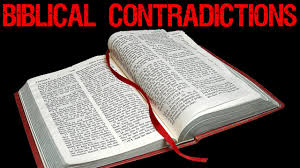 Bible “Contradictions”
Identical events described by two different authors have details of fact that appear to contradict.
Claims that a doctrine which is taught in two different passages is contradictory.
Numbers of objects, people or years in two different passages do not agree.
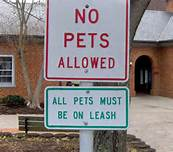 Questions To Ask
1. Is this a legitimate contradiction?  Or is there a reasonable and obvious explanation?
 
2. Is there any chance that a scribal error could explain the apparent discrepancy?  (especially the Old Testament)

3.  Is it possible that the two passages, rather than contradicting one another, actually complement one another?
Categories of Bible “Contradictions”
Contradictions of Fact:  
Genesis 7:17  vs   Genesis 8:3 (40 vs 150 days)
Genesis 37:36    vs   Genesis 39:1 (Midianites vs Amelekites)
Matthew 27:5   vs   Acts 1:18 (hung vs body broken)
John 19:17   vs   Mark 15:21-23 (Jesus vs. Simon)
Actual contradictions!  2 Samuel 8:4 (Masoretic)  vs  1 Chron 18:4
Contradictions of Doctrine:
Exodus 20:4-5 vs  Ezek 18:19-20
Exodus 20:8   vs   Isaiah 1:13 (Sabbath)
Ephesians 2:8-9   vs  James 2:24
Proverbs 26:4 and Proverbs 26:5
Bible Contradictions (cont.)
“David took seven hundred (2 Samuel 8:4) or seven thousand (1Chronicles 18:4) horsemen from Hadadezer. Which is correct?”
“Exodus 20:8, ‘Remember the Sabbath day by keeping it holy’ contradicts Isaiah 1:13 ‘Your… Sabbaths and convocations—I cannot bear…’”
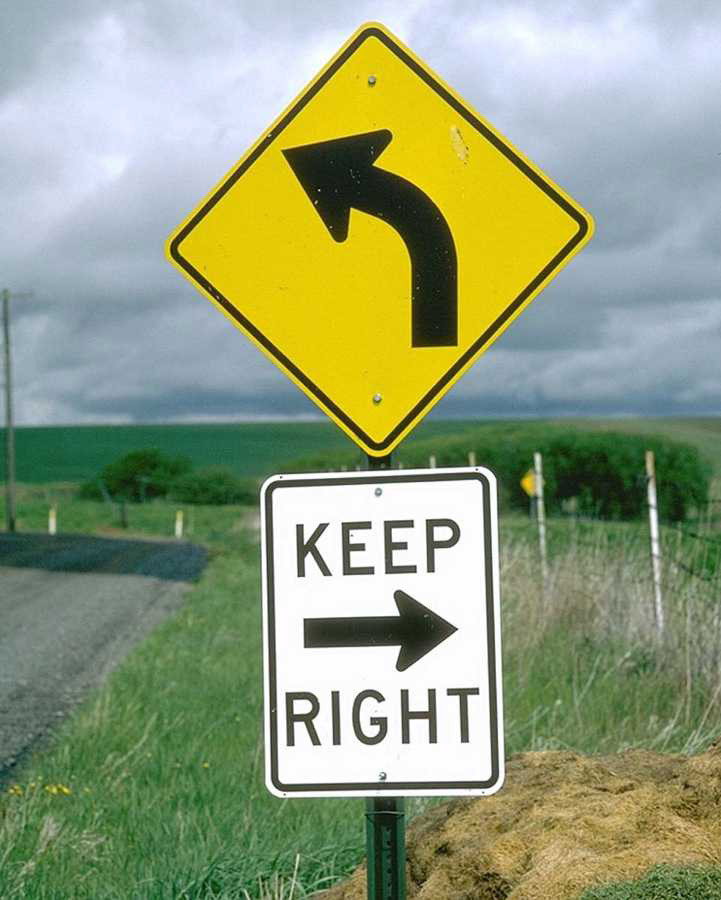 More Difficult Supposed Contradictions
Ephesians 2:8-9  vs  James 2:20-24.  Are we saved by works?

Exodus 20:4-5 vs  Ezek 18:19-20

All-time most difficult:  Matt 10:10, Luke 9:3  vs  Mk 6:8  Were they to carry a staff?
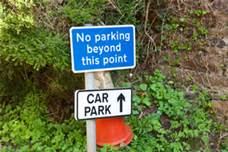 Matthew 10:10 vs Mark 6:8
SOLUTION: A closer examination reveals that the account in Mark (6:8) declares that the disciples are to take nothing except a staff, which a traveler would normally have. Whereas the account in Matthew states that they are not to acquire another staff. There is no discrepancy between these texts. Mark’s account is saying that they may take the staff that they have, while Matthew is saying that they should not take an extra staff or tunic. The text reads “Provide neither ... two tunics, nor sandals, nor staffs” (plural: vv. 9–10). It does not say that they should not take a staff (singular). So there is no contradiction.
More….
One demoniac (Luke 8:26-39, Mark 5:1-19) or two demoniacs (Matthew 8:28-34)?

Why are there 41 generations from David to Jesus in Luke, but only 28 generations in Matthew?

Saul kill himself (1 Sam 31) or the Amalekite soldier kill him? (2 Sam 1)

Which is correct: 2 Samuel 24, where it says that Satan incited  David and 1 Chron 21 where it says that God incited David.

Leviticus 26:19 mentions iron when the iron age did not start in Canaan until 1150 BC.  Doesn’t this prove that Moses did not write Leviticus?
Bible Errors/Contradictions?
Matthew 2:23  Where is the prophecy that Jesus will be called a Nazarene?    Answer: Isaiah 11:1-2, Zechariah 6:9-15 

Two different and contradictory Genealogies in Matthew and Luke.   Answer: Matthew is genealogy of Joseph and Luke is genealogy of Mary (Joseph the son in law of Heli)

Matthew 1:23  “The virgin will be with child” is a misquote of the Bible.

Matthew 2:15  Mistakenly makes Hosea 11:1 a prophecy (no, it is a fulfilled foreshadow, not a fulfilled historical prophecy)
Conclusion
If we allow for the fact that there have been small but significant errors in copying, and if we think carefully about what is taught in the Bible, and if we give the benefit of the doubt in unclear cases, there is literally not a single true contradiction in the Bible.  Why? Because it is the inerrant, inspired Word of God.